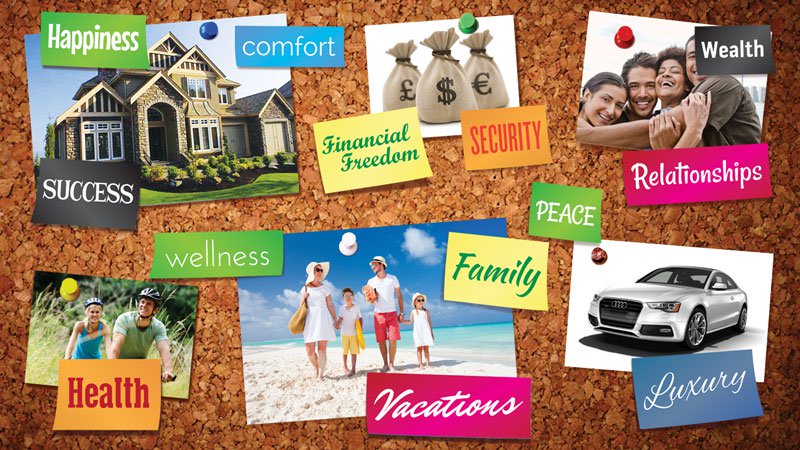 Digital Vision Board
What Is A Vision Board?
A vision board is a tool used to help clarify, concentrate and maintain focus on a specific life goal. 
It is a board on which you display images that represent whatever you want to be, do or have in your life. (Or in this class it’s a digital image of these items).
The purpose of your vision board:
Identify your vision and give it clarity
Reinforce your daily affirmations
Keep your attention on your goals, dreams, feelings, etc.
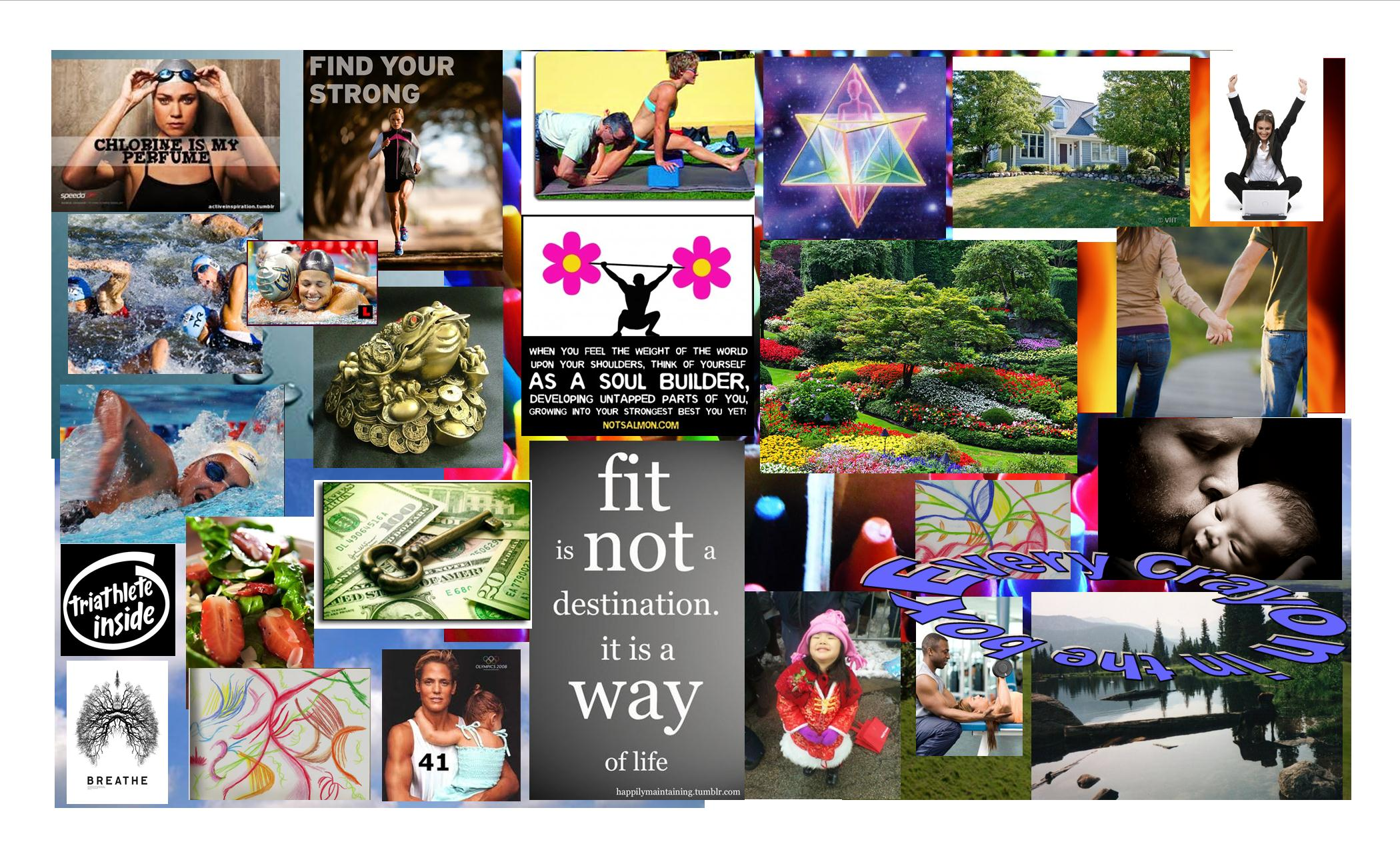 What Is On A Vision Board?
Anything inspiring or motivating
Quotes, Photos, Scriptures, Lyrics, etc.
Items that have special meaning to you:
Notes, Pictures, Awards, Items from past events
Visualization on your feelings
How you want to feel as a person (happiness, driven, optimistic, etc.)
How you want to treat others
Things you want out of life
Future goals, career, family, happiness,
Photos of loved ones or friends
Other Items:
Relationships
Career and finances
Home
Travel
Personal growth (including spirituality, social life, education)
Health
Why Use A Vision Board?
Creating a picture that displays what you want can actually bring it to life. 
When you create a vision board and place it in a space where you see it often, you essentially end up doing short visualization exercises throughout the day.  
Visualization is one of the most powerful mind exercises you can do.
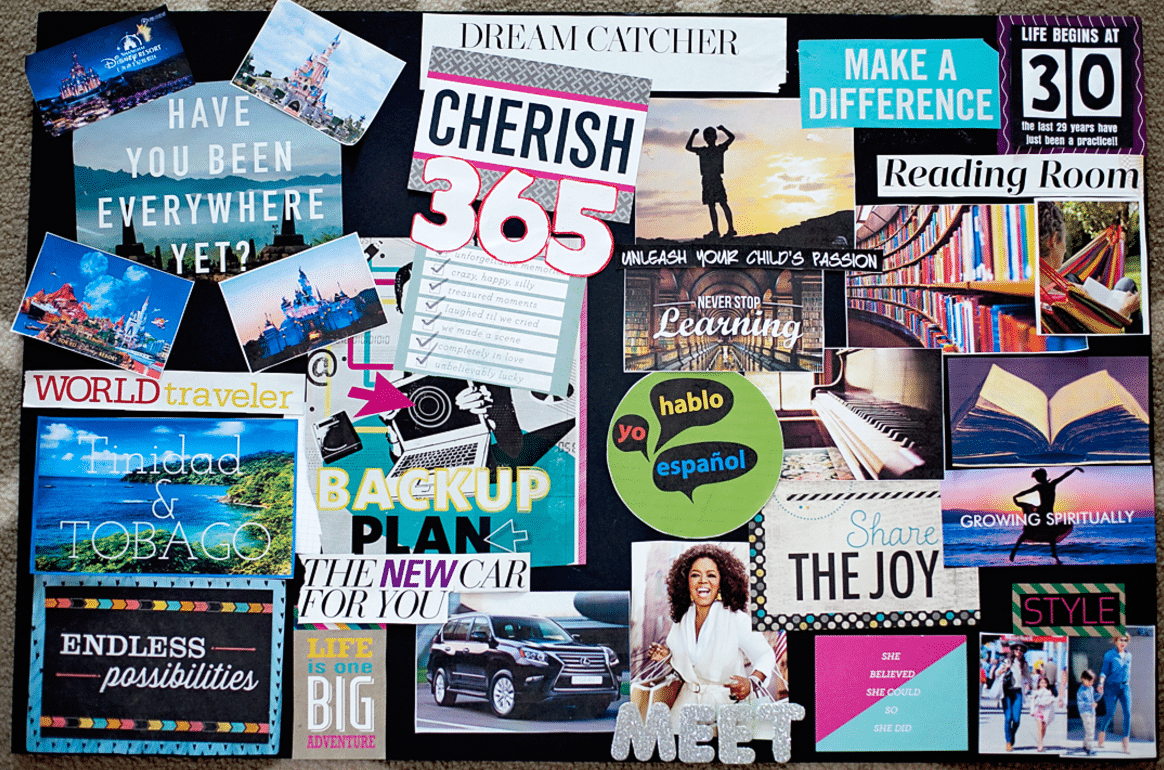 Cool Fact
Olympic athletes have been using this for decades to improve performance.
Psychology Today reported that the brain patterns activated when a weightlifter lifts heavy weights are also similarly activated when the lifter just imagined (visualized) lifting weights.
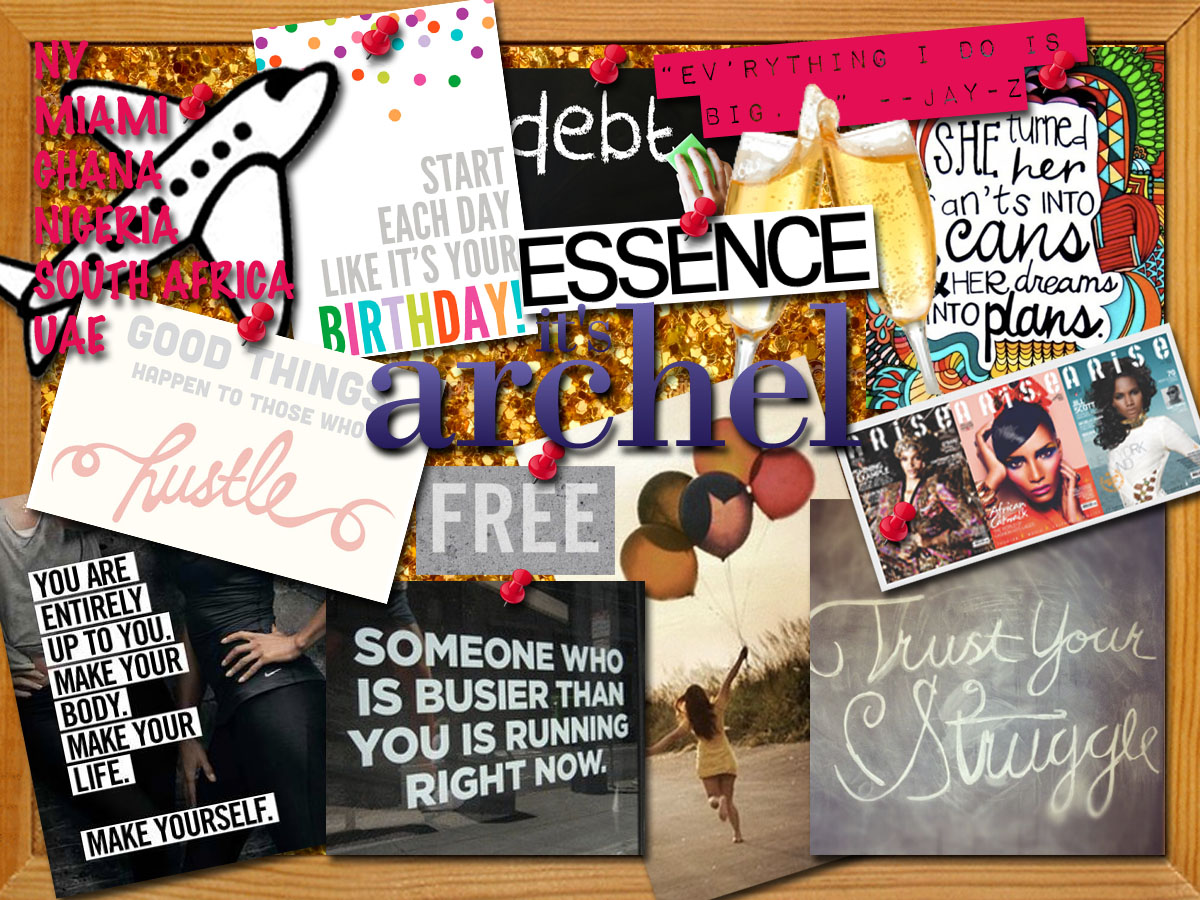 Where Does A Vision Board Go?
You place it somewhere you can see it often. 
The whole purpose of a vision board is to visualize it often.
Locations:
Phone screen
Fridge
Bedroom
Front of binder 
Screen saver
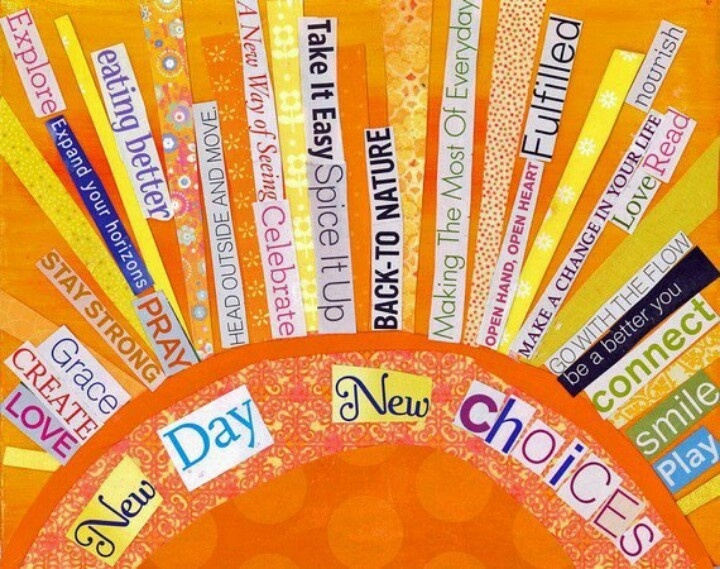 How Do I Make A Vision Board?
You will be completing a worksheet to have you write out your visions before you start creating your vision board.
Then you will complete a project where you will digitally create your vision board online. 
You will have the option to print your vision board once you are done.
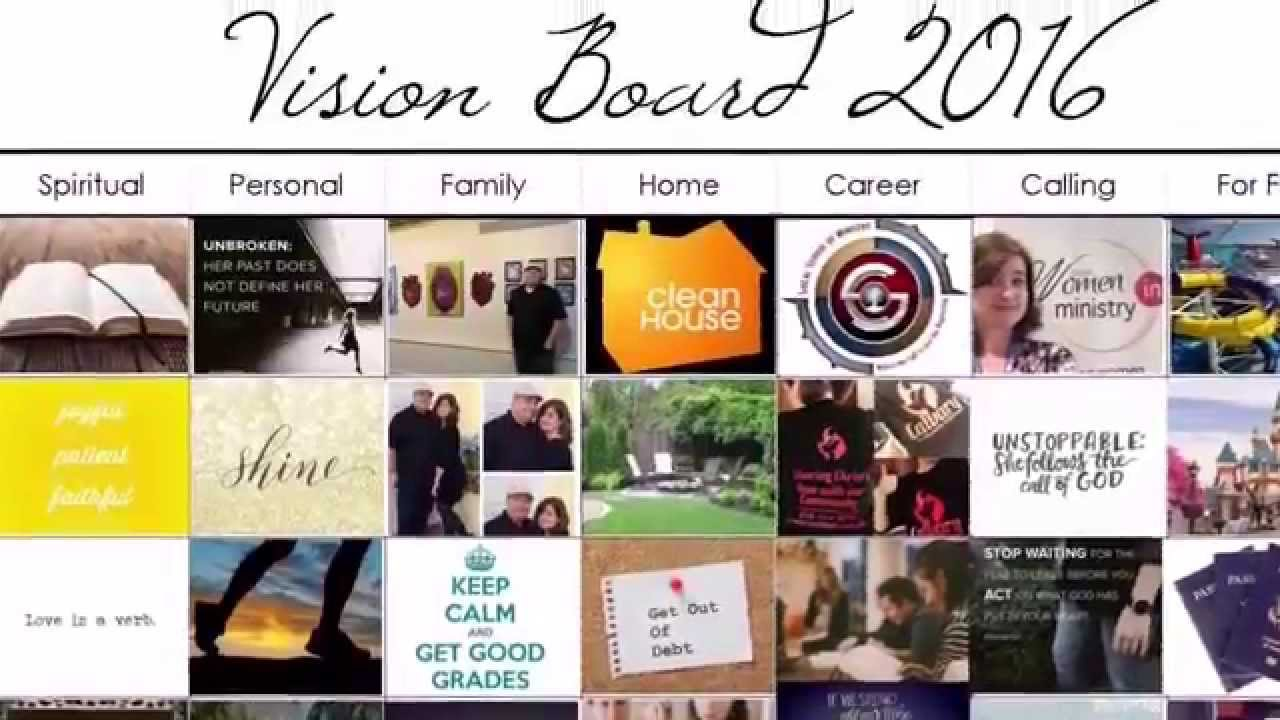 Work Cited
https://www.huffingtonpost.com/elizabeth-rider/the-scientific-reason-why_b_6392274.html
https://www.makeavisionboard.com/what-is-a-vision-board/